Toward Automatically Extracting Facts about People in OCRed Historical Documents
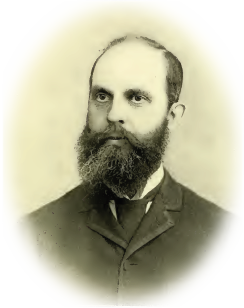 Joseph Park	        Brigham Young University
jspark2012@gmail.com
Motivation
2
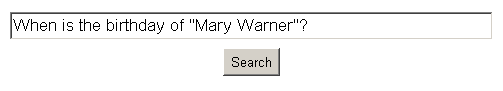 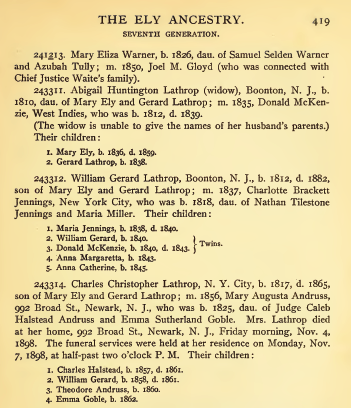 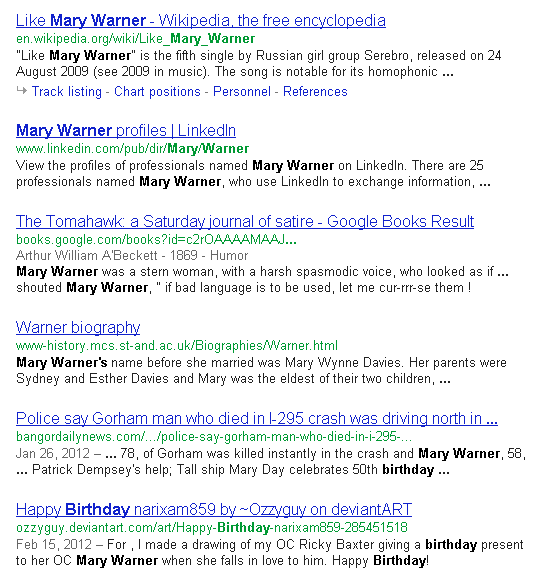 Motivation
3
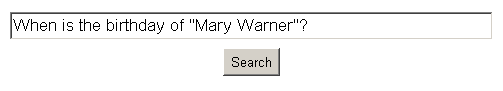 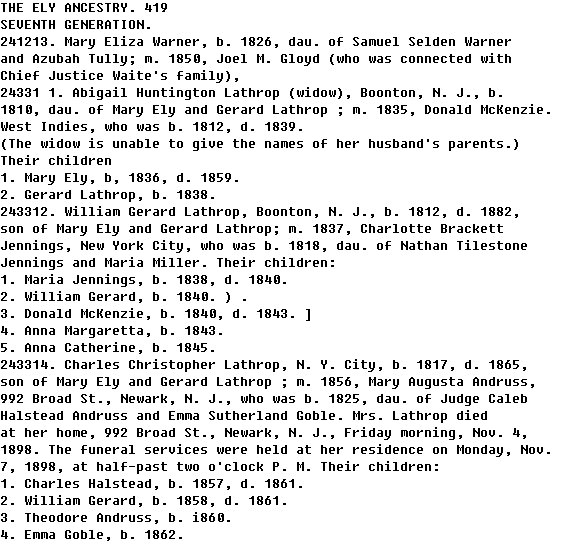 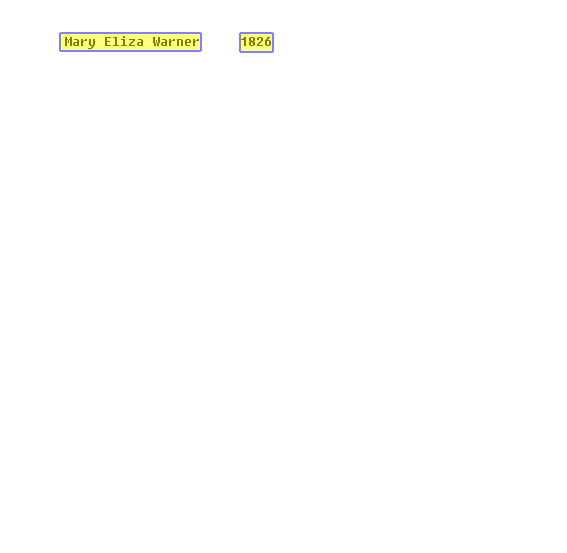 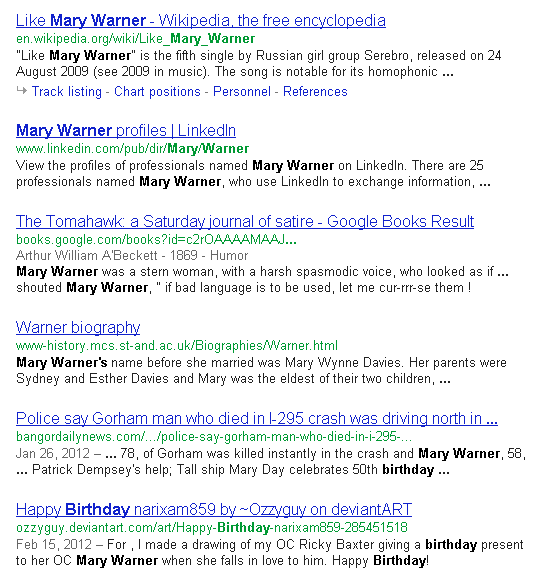 OntoES
3
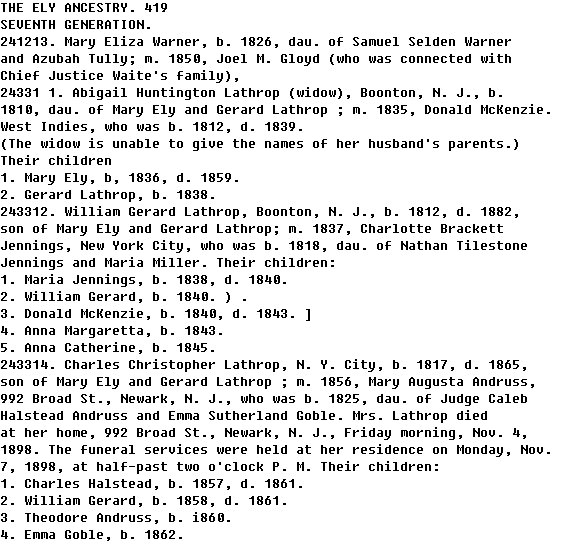 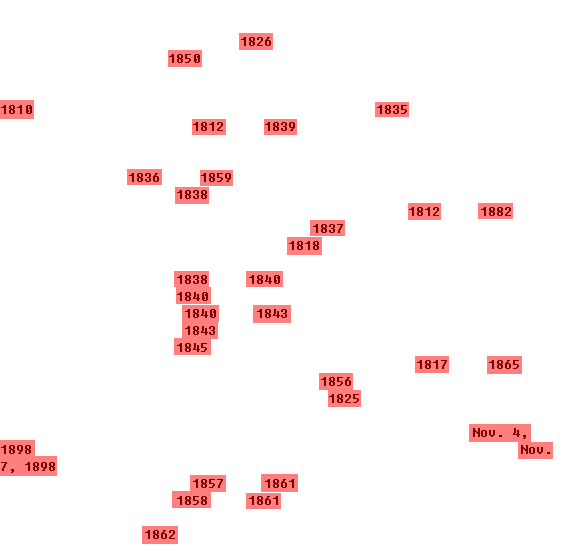 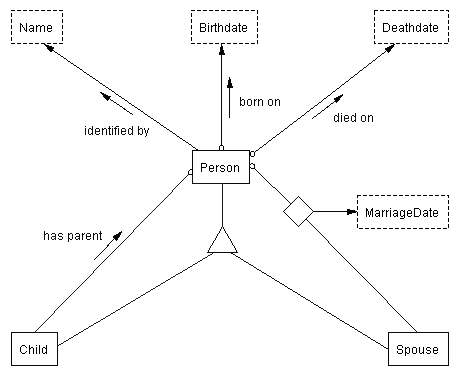 \b([1][6-9]\d\d)\b
\b{Month}\.?\s*(1\d|2\d|30|31|\d)[.,]?\s*(\d\d\d\d)\b
Date
[Speaker Notes: *refer to semantic index]
Relationship Recognition
4
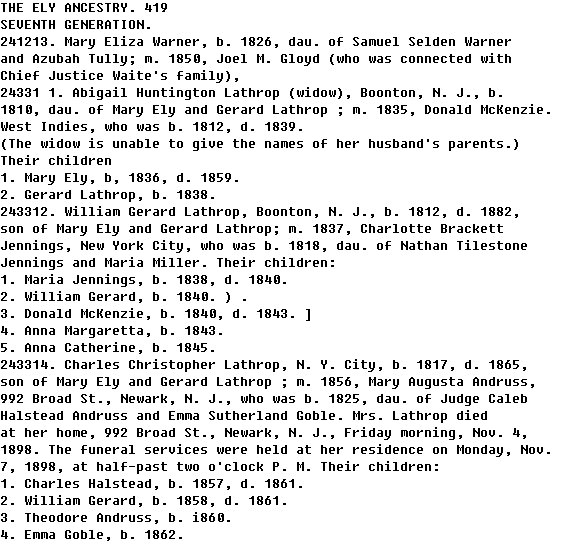 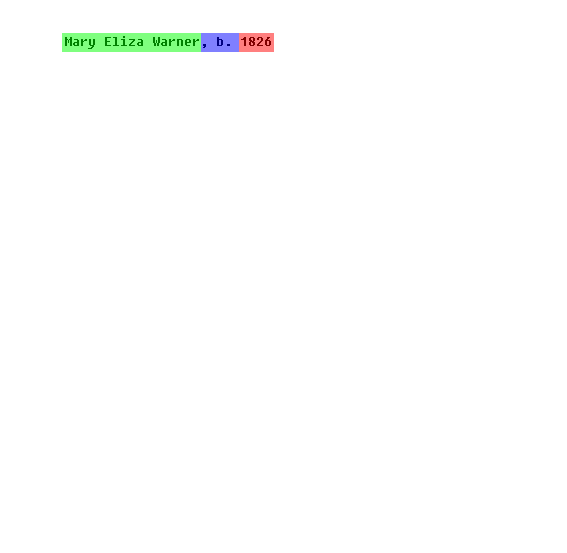 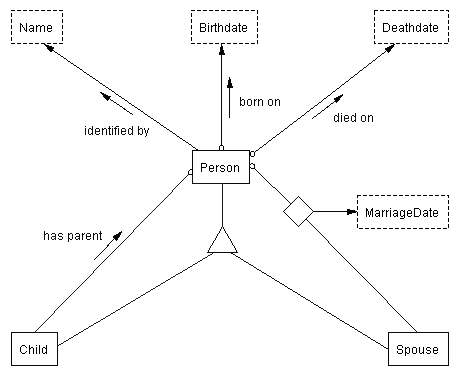 {Person}[.,]?.{0,50}\s*b[.,]?\s*{Birthdate}
Person-born on-Birthdate
Relationship Recognition
4
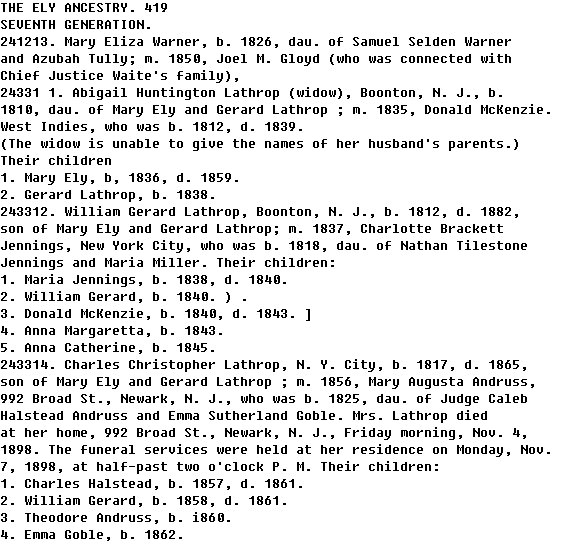 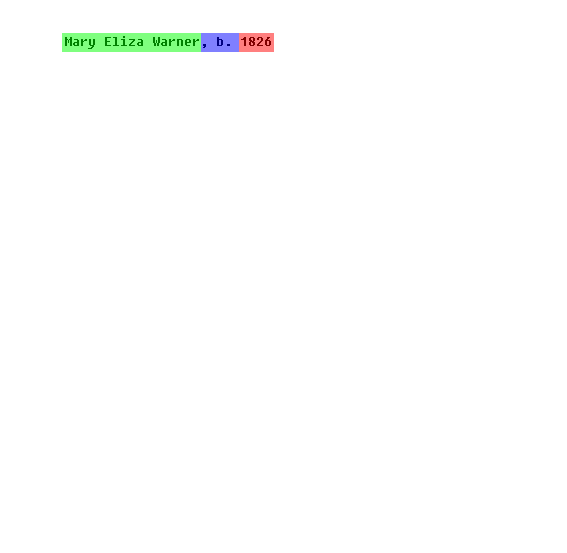 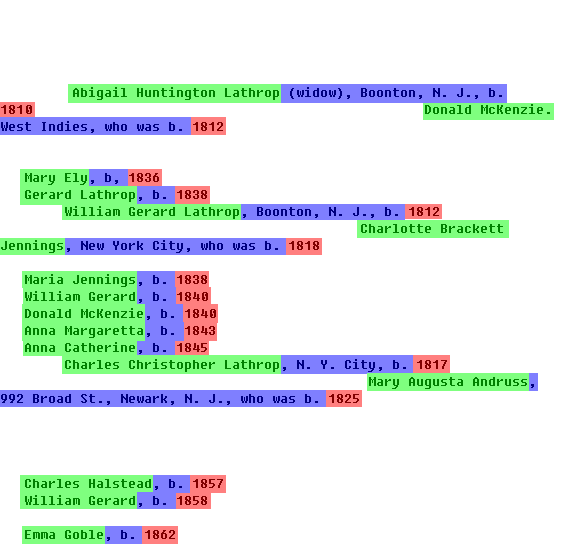 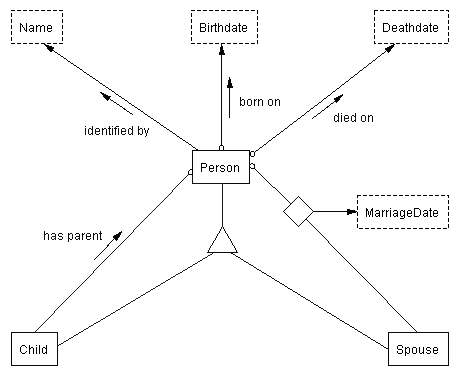 {Person}[.,]?.{0,50}\s*b[.,]?\s*{Birthdate}
Person-born on-Birthdate
Recursive Relationships
5
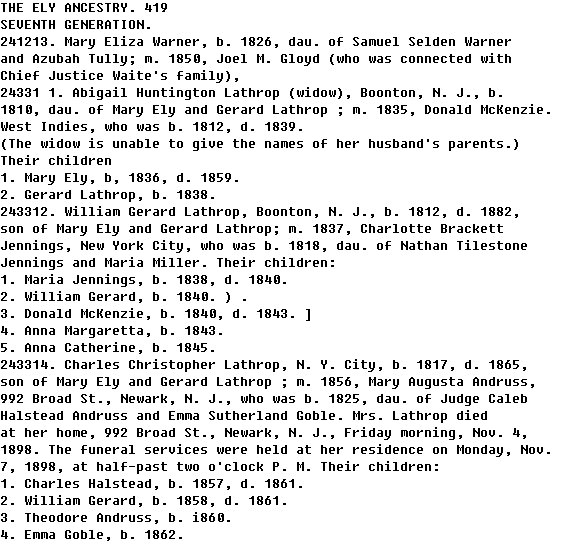 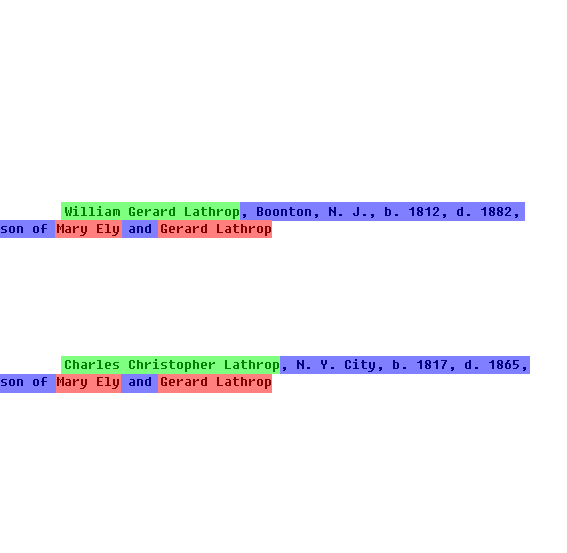 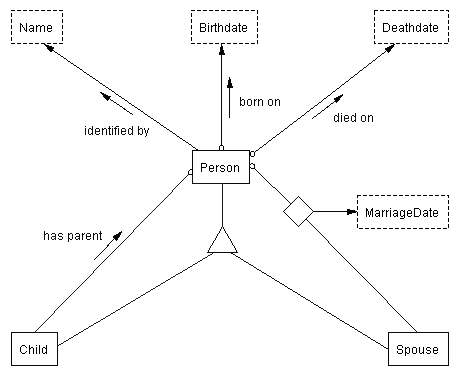 {Child}[.,]?.{0,50}\s*[sS]on\s+of\s*.*?\s*{Person}
{Child}[.,]?.{0,50}\s*[sS]on\s+of.{0,40}and\s+.*?\s*{Person}
Child-has parent-Person
N-ary Relationships
6
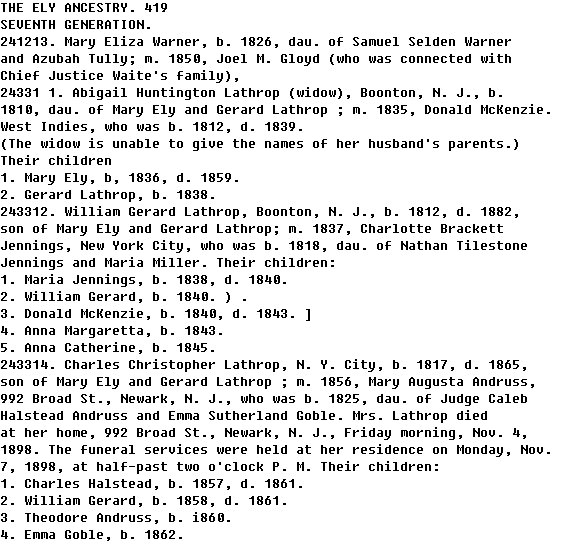 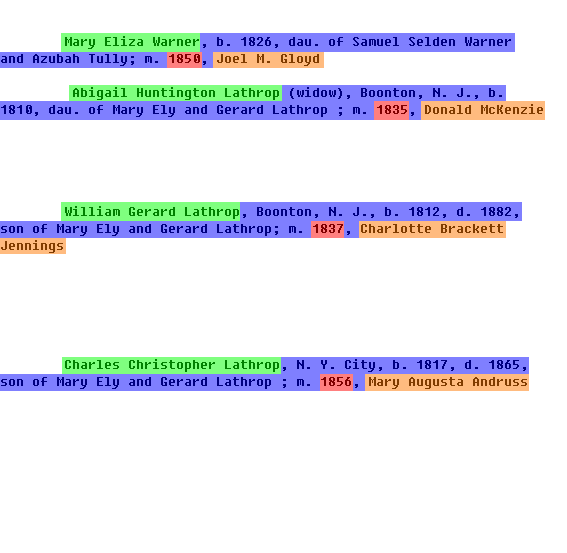 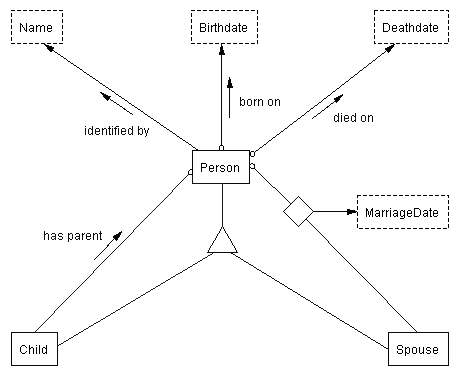 {Person}[.,]?.{0,50};\s*m[.,]\s*{MarriageDate}[,]?\s*{Spouse}
{Person}[.,]?.{0,50}\s*(son|dau)[.,]?\s+of\s*.{0,50};\s*m[.,]\s*
{MarriageDate}[,]?\s*{Spouse}
Person-MarriageDate-Spouse
Query Interpretation
7
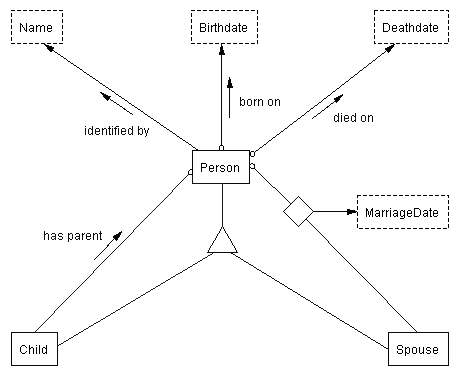 When is the birthday of “Mary Warner”?
PREFIX rdf:<http://www.w3.org/1999/02/22-rdf-syntax-ns#>
PREFIX family:<http://dithers.cs.byu.edu/owl/ontologies/family#>
SELECT ?NameValue ?Person ?BirthdateValue
WHERE
{
?Person familyMarriage:Person-Name ?Name .
?Person familyMarriage:Person-Birthdate ?Birthdate .
FILTER (regex( str(?Name), "Mary Warner", "i")) .
}
[Speaker Notes: *Say a few comments about SPARQL and RDF; include an example of a SPARQL query using the above query]
Ely Ancestry Facts
8
Number of facts extracted: 178,713
154,761 Person-Name facts
8,740 Person-Birthdate facts
3,803 Person-Deathdate facts
12,491 Child-has-parent-Person facts
1,080 Person-Spouse-MarriageDate facts

Processing time:
~54 seconds per page
CPU time: ~12 hours
Processing in parallel: ~15 minutes
[Speaker Notes: *say a few words about query processing time that we’ve done]
Ely Ancestry page 440
9
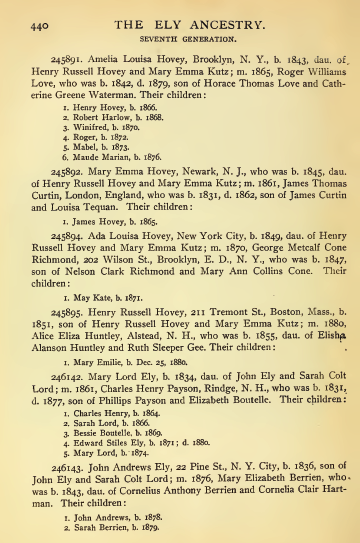 <^au.
OCR errors
d^^^- of
Elishja
Alanson Huntley
Ely Ancestry page 479
10
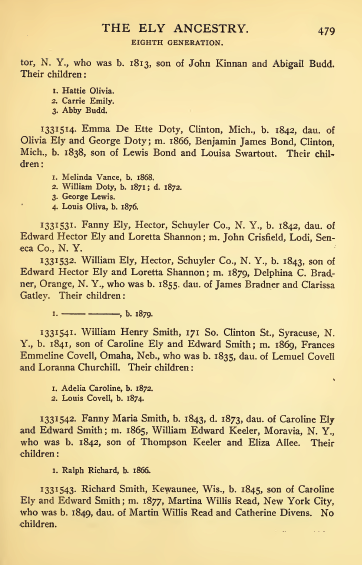 I. , b. 1879.
OCR errors
I. Ralph Richard, b. 1866.
Martina WilHs Read
Conclusion
11
Works as a proof-of-concept

Sensitive to OCR errors

Future Work:
Improve recognizers 
Tolerate OCR errors
Identify inferred relationships
[Speaker Notes: *explain recognizing patterns rather than using dictionaries for OCR error toleration]